Un lungo cammino: le nuove sfide della scienza aperta   Secondo convegno nazionale del gruppo di lavoro Open Science della CoPERMonitoraggio delle APC negli EPRGruppo di lavoro Accesso alle pubblicazioniMonica Sala (ENEA), Daniela Palma (ENEA); Anna Grazia Chiodetti (INGV), Emanuela Secinaro (INRIM), Antonella Gasperini (INAF); Laura Abrami (INAF), Gioia Delbello (INAF); Filomena Severino (ISPRA)
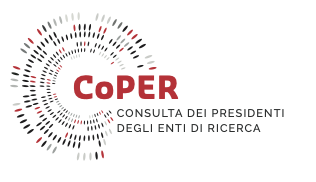 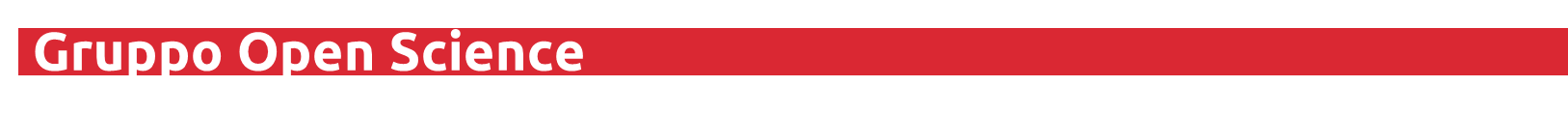 2ndo Convegno Nazionale GLOS della CoPER «Un lungo cammino: le nuove sfide della scienza aperta»   Aula Bruno Touschek - Laboratori Nazionali Frascati INFN    27 Novembre - 28 Novembre
Monitoraggio delle APC negli EPR
Interessi commerciali oligopolistici che ostacolano l'accesso alla conoscenza. 
Oligopolio di 5 maggiori editori                         E’ cambiato qualcosa?
Prospettive sul mercato mondiale delle pubblicazioni scientifiche 
Contratti trasformativi e altri modelli                        A che punto siamo? 
Monitoraggio APC                       OpenAPC e Linee guida per il monitoraggio delle APC 

Stato dell’arte sui Contratti Trasformativi
Dal report  «Monitoraggio APC negli EPR. Cosa, come e perché» alle 
LINEE GUIDA PER IL MONITORAGGIO DELLE APC DOI: 10.15161/oar.it/143140
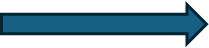 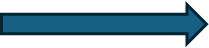 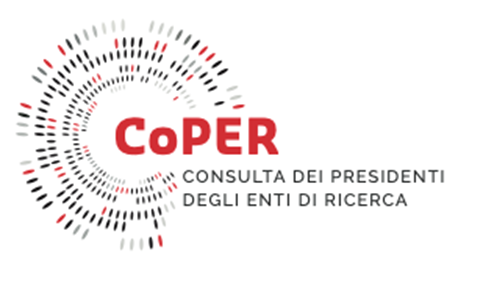 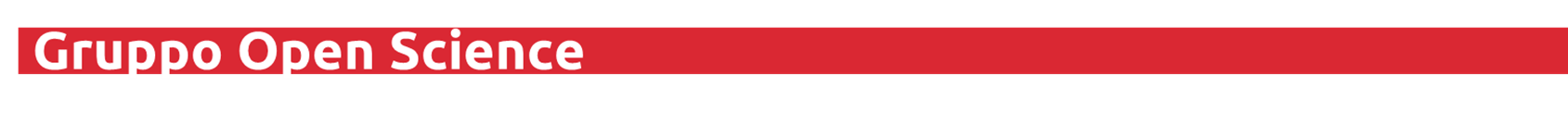 2ndo Convegno Nazionale GLOS della CoPER «Un lungo cammino: le nuove sfide della scienza aperta»   Aula Bruno Touschek - Laboratori Nazionali Frascati INFN    27 Novembre - 28 Novembre
Dove eravamo rimasti?1mo Convegno GLOS CoPER 6-7/12/2022DOCUMENTO FINALE "Prossimi Passi" https://doi.org/10.15161/oar.it/76963
2022-2023
1-  Monitoraggio sulle politiche di pubblicazioni
Pubblicazione del sondaggio sotto forma di report Chiodetti A.G., Gasperini A., Locati M., Sala M. (2023). Risultati del sondaggio. Politiche e infrastrutture per l’Open Access per pubblicazioni e letteratura grigia. https://doi.org/10.15161/OAR.IT/77023 
dal sondaggio è stato attivato un monitoraggio dinamico https://home.infn.it/coper/openaccess.html
2023-2024
2 - Sondaggio su Casi Studio di gestione istituzionale dei dati scientifici negli EPR 
Pubblicazione del report a cura di A cura di Locati M., Chiodetti A.G., Saraò A., Sala M., Palma D., Scano R., Cipolloni C., Menasce D., Bianco S., (2023) Risultati del sondaggio sulle politiche di gestione istituzionale dei dati scientifici . https://doi.org/10.15161/oar.it/77195
2024
3 -  Monitoraggio delle Politiche e infrastrutture per l’Open Access per pubblicazioni e letteratura grigia 
Pubblicazione del sondaggio sotto forma di report Locati M.; Sarao, A., Palma,D. Risultati del terzo sondaggio del Gruppo di Lavoro Open Science di CoPER relativo alle politiche di Open Science negli EPR https://www.openaccessrepository.it/record/211798
Dal sondaggio e’ stato attivato un monitoraggio dinamico: doi: 10.15161/oar.it/211798
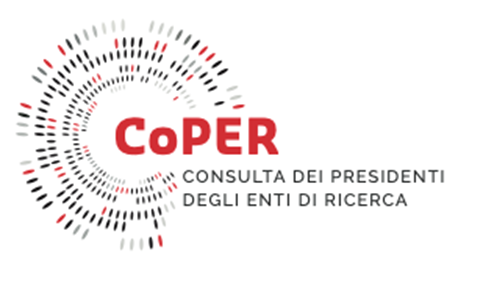 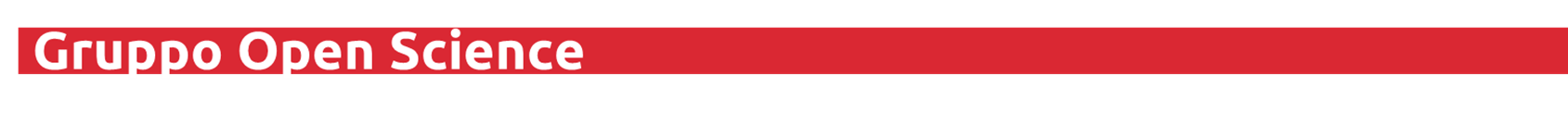 2ndo Convegno Nazionale GLOS della CoPER «Un lungo cammino: le nuove sfide della scienza aperta»   Aula Bruno Touschek - Laboratori Nazionali Frascati INFN    27 Novembre - 28 Novembre
Risultati Sondaggio sulle politiche OS e accesso alle pubblicazioni
Alta adesione degli EPR al sondaggio (80%)
Parte Politiche istituzionali

15 EPR su 16 sono dotati di Policy ad accesso aperto approvate o in corso di approvazione;
15 EPR su 16 hanno un Referente per l’Open Science (in via di designazione o già designati);
16 EPR su 16 sono dotati di un archivio istituzionale;
Nessun EPR ha forme di premialità (rewarding) per i ricercatori che pubblicano ad accesso aperto.
Parte attuativa/Infrastrutture

15 EPR su 16 sono dotati di un archivio istituzionale e i software utilizzati sono: DSpace, Iris, Zenodo/invenio, Dataverse, People/Explora;
gli EPR rendono fruibile in OA tra il 20% e il 70% dei prodotti della ricerca;
il 50% degli EPR ha una struttura interna per pubblicare ad accesso aperto (university press o servizi editoriali);
il 70% degli archivi degli EPR supporta la Green Road;
3 EPR su 16 utilizzano il Diamond OA nelle proprie riviste;
10 EPR su 16 degli EPR conservano i propri prodotti attraverso l’archivio istituzionale;
il 55% degli EPR ha pagine web educative e divulgative;
11 EPR su 16 hanno in corso progetti di digitalizzazione di materiale storico ai fini di una fruizione open.
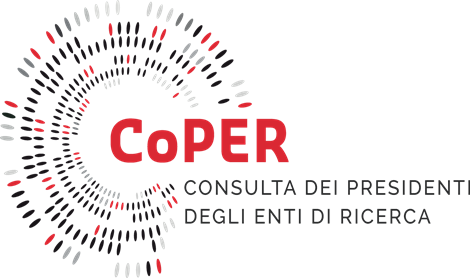 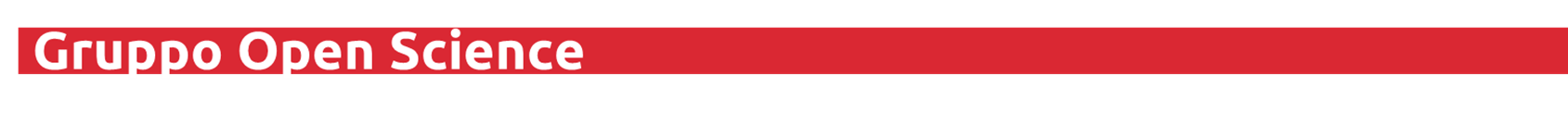 2ndo Convegno Nazionale GLOS della CoPER «Un lungo cammino: le nuove sfide della scienza aperta»   
Aula Bruno Touschek - Laboratori Nazionali Frascati INFN    27 Novembre - 28 Novembre
Risultati Sondaggio sulle politiche OS e accesso alle pubblicazioni
Infrastrutture e divulgazione
Politiche Istituzionali
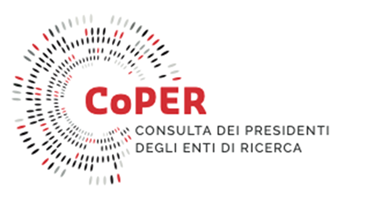 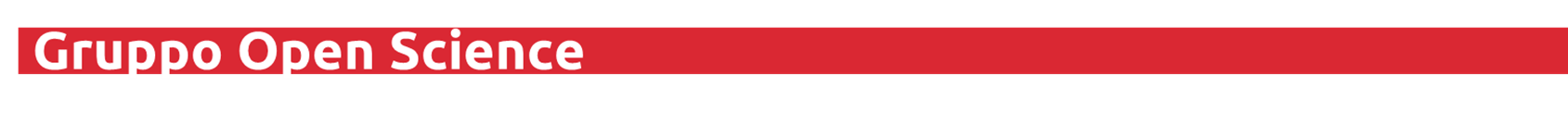 2ndo Convegno Nazionale GLOS della CoPER «Un lungo cammino: le nuove sfide della scienza aperta»   
Aula Bruno Touschek - Laboratori Nazionali Frascati INFN    27 Novembre - 28 Novembre
Dati politico-strutturali
I dati, con riferimento alle politiche di promozione OS e OA (Policy – Referenti e Promozione) e alle infrastrutture (Repository – Piattaforme editoriali ), sono risultati incoraggianti e positivi.
I dati relativi alle spese non sono stati rilevati.
A parte il dato su Politiche Premiali all’epoca totalmente assenti
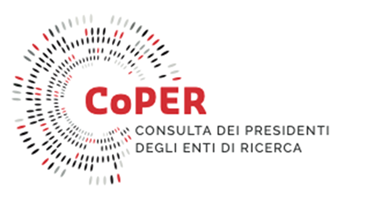 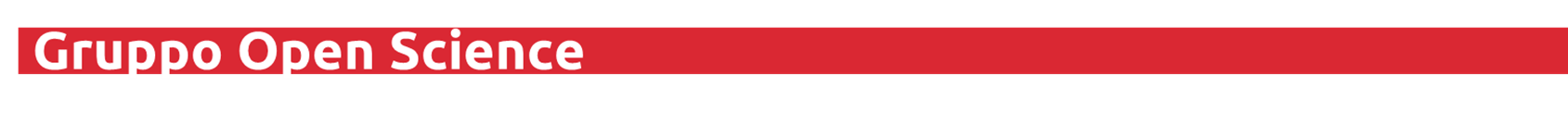 2ndo Convegno Nazionale GLOS della CoPER «Un lungo cammino: le nuove sfide della scienza aperta»   
Aula Bruno Touschek - Laboratori Nazionali Frascati INFN    27 Novembre - 28 Novembre
ISPRA – FONDO ONERI PUBBLICAZIONI
ISPRA dal 2024, ha istituito un FONDO PER GLI ONERI DI PUBBLICAZIONE (FOP) con uno specifico capitolo di spesa denominato «pubblicazione articoli                         scientifici su riviste Open Access»
Nel FOP dal 2024 sono stati assegnati €36,000
Il FOP viene gestito dall’Area Biblioteca che verifica i requisiti per poterne beneficiare da parte dei/delle ricercatori/trici dell’Istituto
I criteri per beneficiare del FOP sono indicato nel «Regolamento per l’accesso aperto ai prodotti della ricerca dell’ISPRA» e, requisito indispensabile è quello di scegliere riviste indicizzate nel DOAJ (Directory of Open Access Journals)
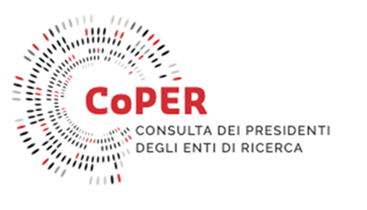 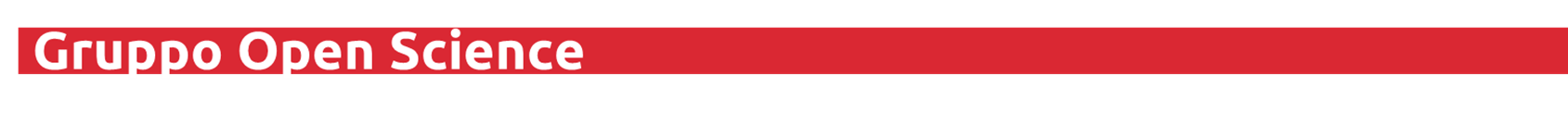 2ndo Convegno Nazionale GLOS della CoPER «Un lungo cammino: le nuove sfide della scienza aperta»   
Aula Bruno Touschek - Laboratori Nazionali Frascati INFN    27 Novembre - 28 Novembre
(Terzo) Monitoraggio delle Politiche e infrastrutture per l’Open Access per pubblicazioni e letteratura grigia (2024) https://www.openaccessrepository.it/record/211798
Obiettivi del sondaggio :
a) Allineare le attività di monitoraggio sull’OS del GLOS CoPER con quelle avviate in ambito accademico  dal «Gruppo di lavoro italiano Monitoraggio attività di Open Science»,  promosso dall’Associazione Italiana per la promozione della Scienza Aperta (AISA) con l’obiettivo di dar vita ad un OSSERVATORIO NAZIONALE SULLA SCIENZA APERTA
b) Rispondere alle esigenze del PNSA concordata a valle di una audizione avvenuta il 14/11/2023 tra i rappresentanti del GLOS e il tavolo di lavoro per l’implementazione Programma Nazionale per Scienza Aperta istituito dal Ministero dell’Università e la Ricerca (MUR) con Decreto Ministeriale del 4/03/202
c) Fornire al tavolo PNSA del MUR i dati utili per l’aggiornamento periodico a livello nazionale per EOSC Association
c) Produrre un’analisi quantitativa rispetto ai precedenti sondaggi GLOS che avevano analizzato principalmente gli aspetti relativi alle politiche e di carattere generale. 
Sono stati previsti 26 indicatori mancanti nei precedenti due sondaggi GLOS COPER
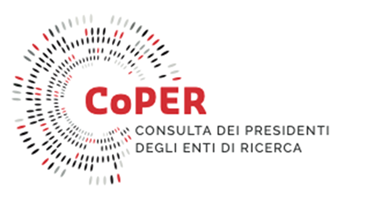 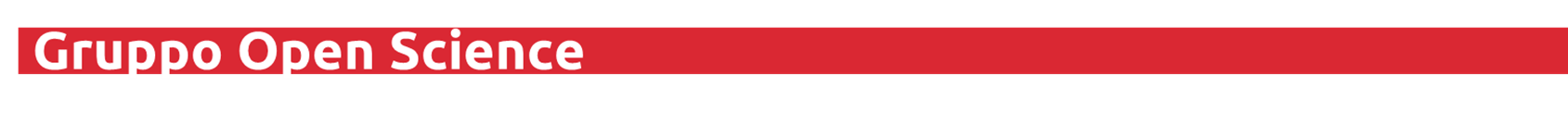 2ndo Convegno Nazionale GLOS della CoPER «Un lungo cammino: le nuove sfide della scienza aperta»   
Aula Bruno Touschek - Laboratori Nazionali Frascati INFN    27 Novembre - 28 Novembre
TABELLA RIASSUNTIVA
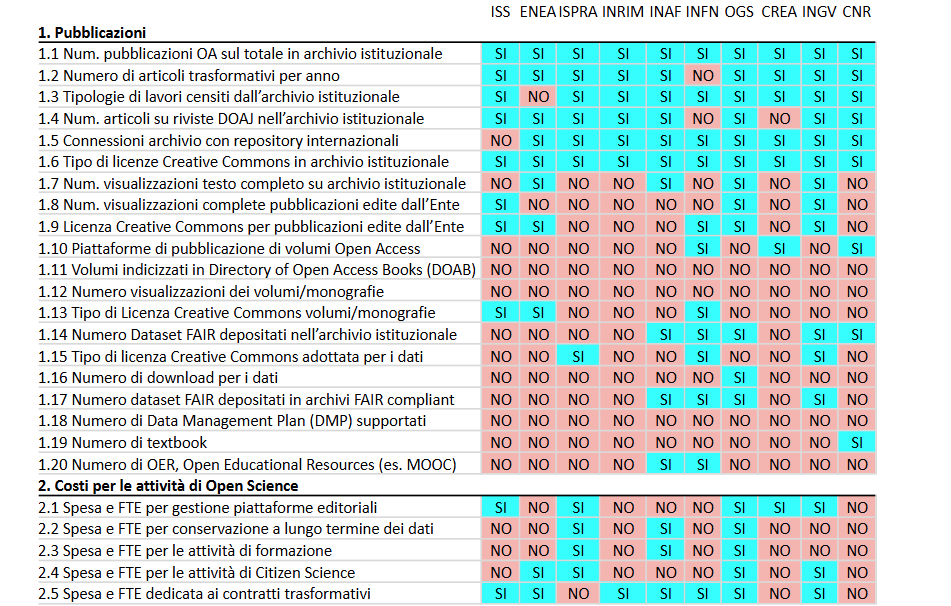 Inviato ai 17 EPR CoPER il 5/4/2024
Data ultima risposta 11/05/2024.
Hanno risposto  10 EPR
ISS ENEA ISPRA INRIM INAF INFN OGS CREA INGV CNR
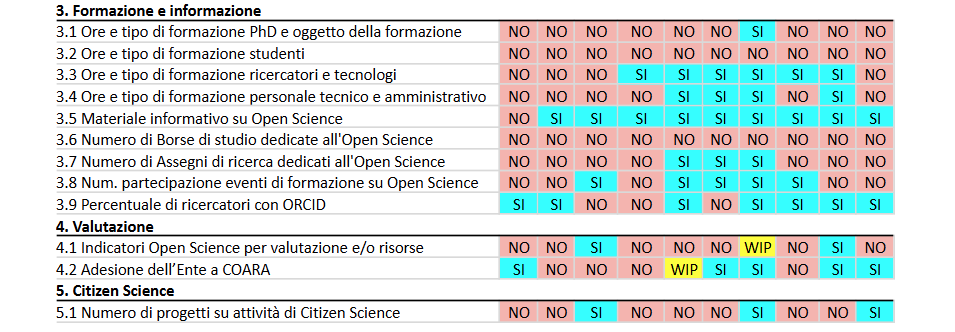 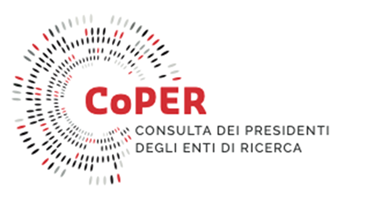 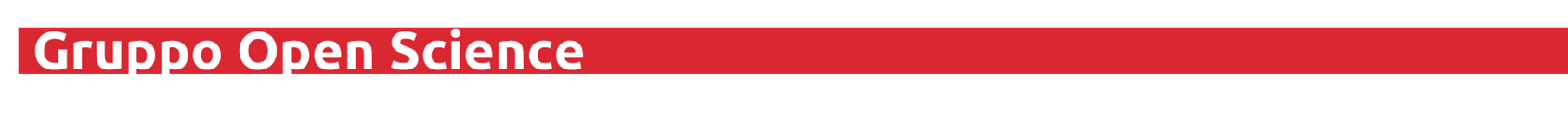 2ndo Convegno Nazionale GLOS della CoPER «Un lungo cammino: le nuove sfide della scienza aperta»   
Aula Bruno Touschek - Laboratori Nazionali Frascati INFN    27 Novembre - 28 Novembre
Elementi rilevanti
CONTRO
PRO
La maggior parte degli enti producono 
articoli in OA  
negli Archivi Istituzionali, 
Con contratti trasformativi
In DOAJ
Difficolta di monitoraggio:
Delle visualizzazioni
Delle pubblicazioni monografiche
Dei dataset FAIR
Sezione 1 – Pubblicazioni
Sezione 2- COSTI
Alcuni Istituti rilevano costi per:
Piattaforme editoriali
Formazione
Conservazione dati
Dati non sono uniformi 
Non rilevati le spese per APC
Assente 
Formazione per studenti/dottorandi
Iniziative di sviluppo cultura OS (borse di studio-assegni)
Lacunoso il reperimento ORCID
Sezione 3- Formazione 
e Informazione
E’ offerta formazione per ricercatori e tecnici
Diffuso materiale informativo su OS
Sezione 4- Valutazione
2 EPR hanno indicatori OS per la valutazione e 
1 e’ WIP – 5 EPR aderiscono a COARA e 1 WIP
Sezione 5- CITIZEN SCIENCE
Scarsa attenzione alla CS. 
Solo 3 enti hanno progetti attivi
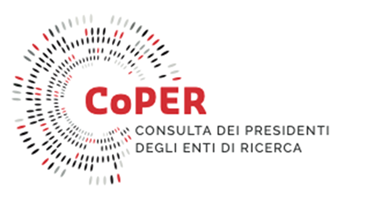 2ndo Convegno Nazionale GLOS della CoPER «Un lungo cammino: le nuove sfide della scienza aperta»   
Aula Bruno Touschek - Laboratori Nazionali Frascati INFN    27 Novembre - 28 Novembre
Elementi rilevanti
PRO
CONTRO
La maggior parte degli enti producono articoli in OA  
negli Archivi Istituzionali, 
Con contratti trasformativi
In DOAJ
Difficolta di monitoraggio:
Delle visualizzazioni
Delle pubblicazioni monografiche
Dei dataset FAIR
Sezione 1 – Pubblicazioni
Alcuni EPR rilevano costi per:
Piattaforme editoriali
Formazione
Conservazione dati
Dati non sono uniformi 
Non rilevati le spese per APC
Sezione 2- COSTI
Assente Formazione per studenti/dottorandi
Iniziative di sviluppo cultura OS (borse di studio-assegni)
Lacunoso il reperimento ORCID
E’ offerta formazione per ricercatori e tecnici
Diffuso materiale informativo su OS
Sezione 3- Formazione
e Informazione
Sezione 4- Valutazione
2 EPR hanno indicatori OS per la valutazione e 1 e’ WIP – 5 EPR aderiscono a COARA e 1 WIP
Scarsa attenzione alla CS. Solo 3 enti hanno progetti attivi
Sezione 5- CITIZEN SCIENCE
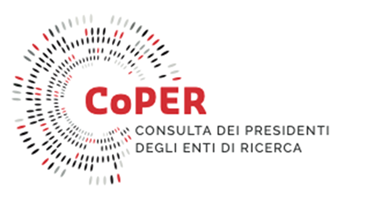 2ndo Convegno Nazionale GLOS della CoPER «Un lungo cammino: le nuove sfide della scienza aperta»   
Aula Bruno Touschek - Laboratori Nazionali Frascati INFN    27 Novembre - 28 Novembre
CRITICITA’ e SINTESI RISULTATI TERZO SONDAGGIO
Partecipazione piu’ bassa rispetto al precedente sondaggio (scarso 60%  EPR/GlOS- 50% sul totale)
Difficoltà di interpretazione delle richieste
si rileva 
una discrepanza tra i dati tendenzialmente positivi del primo sondaggio e quelli dell’ultimo, molto meno incoraggianti, basati su richieste piu’ analitiche
assenza di sistemi strutturati di monitoraggio delle informazioni richieste 
Il mancato utilizzo di indicatori specifici negli EPR per valutare l’impatto dell’OS, sembra derivare dalla mancanza di politiche orientata alla valorizzazione dei risultati

Si ritiene utile effettuare un monitoraggio periodico per la creazione di una serie storica che monitori l’evoluzione dei temi legati all’OS negli EPR
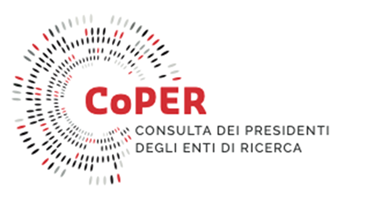 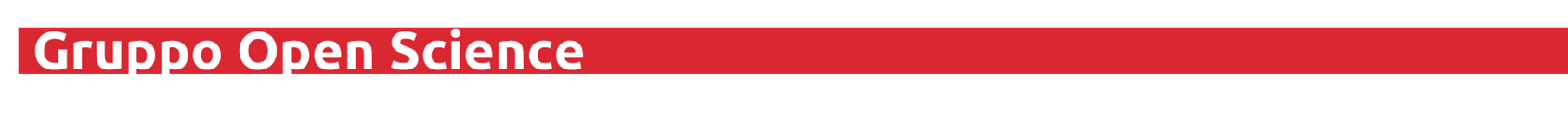 2ndo Convegno Nazionale GLOS della CoPER «Un lungo cammino: le nuove sfide della scienza aperta»   
Aula Bruno Touschek - Laboratori Nazionali Frascati INFN    27 Novembre - 28 Novembre
Monitoraggio della spesa negli EPR: I contratti trasformativi EPR GdL Accesso alle PUBBLICAZIONI
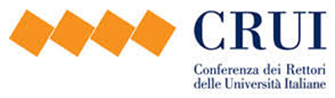 Contratto diretto
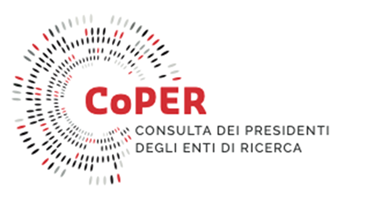 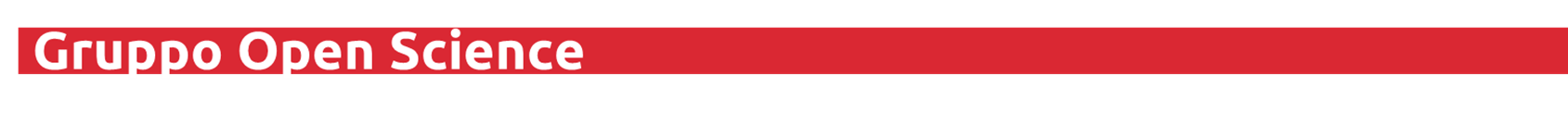 2ndo Convegno Nazionale GLOS della CoPER «Un lungo cammino: le nuove sfide della scienza aperta»   
Aula Bruno Touschek - Laboratori Nazionali Frascati INFN    27 Novembre - 28 Novembre
Monitoraggio ARTICOLI – CT 2022-2023 – EPR GdL Accesso alle Pubblicazioni
Anno 2022
N.S. = non sottoscritto
N.T.  = non trasformativo
Anno 2023
N.S. = non sottoscritto
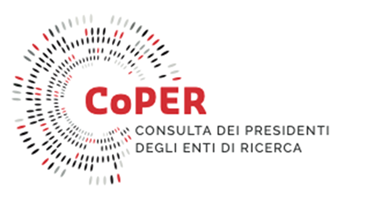 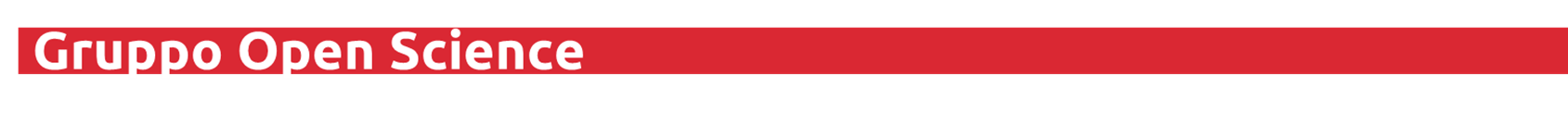 2ndo Convegno Nazionale GLOS della CoPER «Un lungo cammino: le nuove sfide della scienza aperta»   
Aula Bruno Touschek - Laboratori Nazionali Frascati INFN    27 Novembre - 28 Novembre
CRITICITA’ DI ANALISI
PERIODI CONTRATTUALI DIFFORMI E POCHI ANNI UTILI ALL’ANALISI COMPARATA (2022-2023)

NON E’ POSSIBILE RILEVARE I COSTI DELLE APC
RIVISTE ELEGGIBILI IBRIDE/GOLD 
ESAURIMENTO VOUCHER PUBBLICAZIONI APC
SOCIETA’ SCIENTIFICHE FUORI CONTRATTO (ex.: American Astronomical Society/IOP)
DASHBOARD EDITORIALI NON SEMPRE DISPONIBILI PER L’APPROVAZIONE DEI LAVORI E CONSEGUENTE DIFFICOLTA’ DI CONTEGGIO  
 DASHBOARD A VOLTE NON CHIARE (ex. SPRINGER «I confirm author is affiliated with» MODIFICATA IN «Confirm coverage of APC for this article») 
DATI ESIGUI DI UTILIZZO DEI CT NEGLI EPR ANALIZZATI
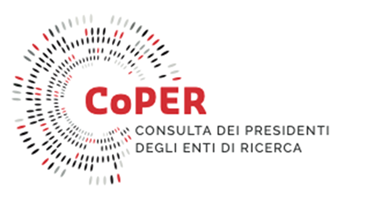 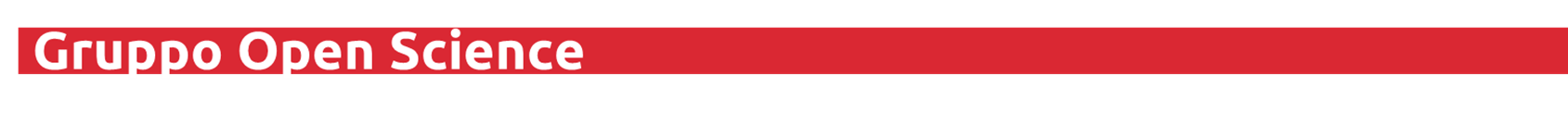 2ndo Convegno Nazionale GLOS della CoPER «Un lungo cammino: le nuove sfide della scienza aperta»   
Aula Bruno Touschek - Laboratori Nazionali Frascati INFN    27 Novembre - 28 Novembre
Monitoraggio APC negli EPR: I capitoli di Spesadoi: 10.15161/oar.it/143140
«Monitoraggio delle APC negli EPR. Cosa, come e perché» (De Simone, Maggi, Giannini, Secinaro, 2023 disponibile al DOI 10.15161/oar.it/76973 )
Linee guida per il monitoraggio delle Article Publication Charges (APC) ovvero spese di pubblicazione in Open Access 2023.08.30 DOI: 10.15161/oar.it/77197 
	E’ prevista la creazione di  3 voci di bilancio (o sottocapitoli di spesa) distinte:
	1. Spese per pubblicare in open access articoli, capitoli, dati, libri (es. APCarticleprocessing 	charges, open access option, open choice, open online, etc.)
	2. Spese per pubblicare in modalità standard (ovvero non open access) articoli, capitoli, 	dati, libri (es. contratto di edizione, publication fee, etc.)
	3. Spese per servizi editoriali (es. color charges, editing, extra pages, over length, submission 	fee, revisione, traduzione, etc.)
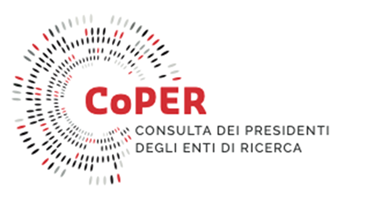 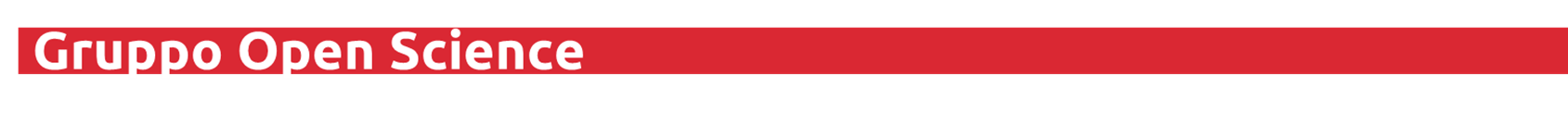 2ndo Convegno Nazionale GLOS della CoPER «Un lungo cammino: le nuove sfide della scienza aperta»   
Aula Bruno Touschek - Laboratori Nazionali Frascati INFN    27 Novembre - 28 Novembre
Linee Guida per il Monitoraggio APC negli EPR
Riprendono le Linee Guida CODAU (Convegno dei Direttori generali delle Amministrazioni Universitarie) per le Università, elaborate nel 2022.
Elaborate e Pubblicate nel 2023 «Monitoraggio delle APC negli EPR. Cosa, come e perché» (De Simone, Maggi, Giannini, Secinaro, 2023 disponibile al DOI 10.15161/oar.it/76973 )
Sono state presentate da CoPER a CODIGER (Conferenza Permanente dei Direttori Generale EPR) a giugno 2023, per coinvolgere la parte amministrativa nella rilevazione delle spese per APC.
Contengono brevi indicazioni su come creare un capitolo di spesa specifico per il pagamento APC che consenta di individuare le spese relative in modo automatico e certo.
Il CODIGER ha suggerito ai vari enti di provvedere in tal senso,  a partire dal 2024,  diffondendo le linee guida. Per quanto ci risulta la creazione di questo capitolo è ancora in fase di studio in alcuni Enti, a parte CNR e INRIM che già avevano attivato questo monitoraggio in passato e che hanno redatto le linee guida.
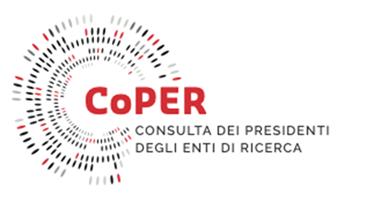 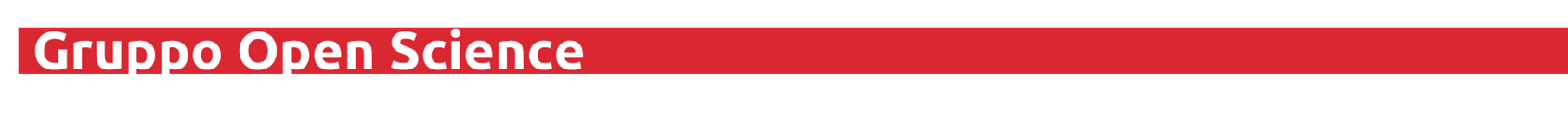 2ndo Convegno Nazionale GLOS della CoPER «Un lungo cammino: le nuove sfide della scienza aperta»   
Aula Bruno Touschek - Laboratori Nazionali Frascati INFN    27 Novembre - 28 Novembre
Stato del monitoraggio della spesa
CNR completata la fase di attuazione dei capitoli di spesa come da linee guida
INRIM ha il controllo del monitoraggio in maniera fattiva 
Alcuni EPR hanno avviato i contatti con gli uffici amministrativi preposti alla creazione dei capitoli di spesa (ENEA, INFN, INAF) 
Altri devono ancora avviare la pratica
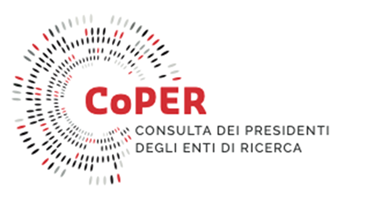 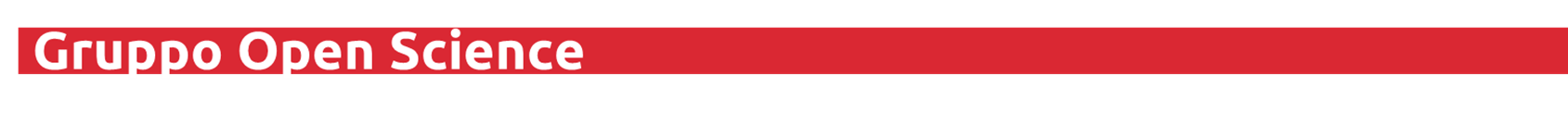 2ndo Convegno Nazionale GLOS della CoPER «Un lungo cammino: le nuove sfide della scienza aperta»   
Aula Bruno Touschek - Laboratori Nazionali Frascati INFN    27 Novembre - 28 Novembre
In conclusione
Dall’ultimo Convegno GLOS si è consolidata l’esigenza di monitorare i costi delle APC 
Si sono avviate le pratiche per seguire le linee guida CODIGER 
I CT rimangono una strada, al momento, difficilmente reversibile
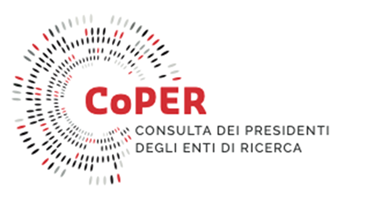 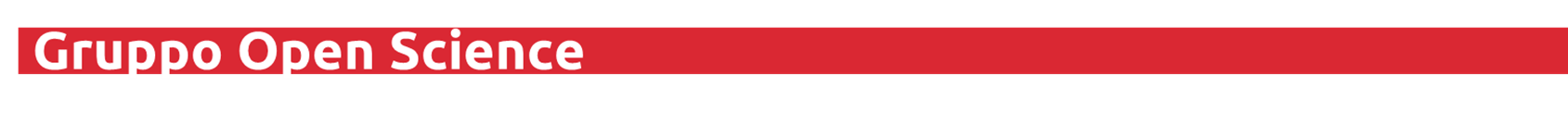 2ndo Convegno Nazionale GLOS della CoPER «Un lungo cammino: le nuove sfide della scienza aperta»   
Aula Bruno Touschek - Laboratori Nazionali Frascati INFN    27 Novembre - 28 Novembre
Grazie per l’attenzione !
monica.sala@enea.it
coper.openscience@lists.infn.it

Tutti documenti prodotti dal GLOS CoPER sono disponibili presso :
https://home.infn.it/coper/openscience.html
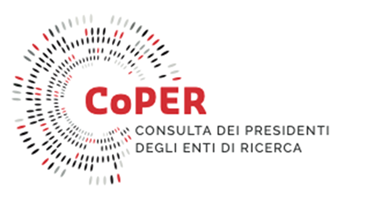 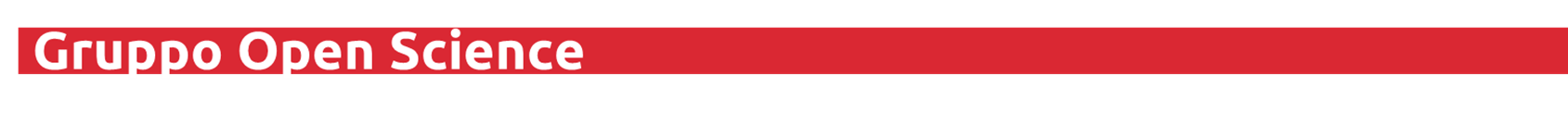 2ndo Convegno Nazionale GLOS della CoPER «Un lungo cammino: le nuove sfide della scienza aperta»   
Aula Bruno Touschek - Laboratori Nazionali Frascati INFN    27 Novembre - 28 Novembre